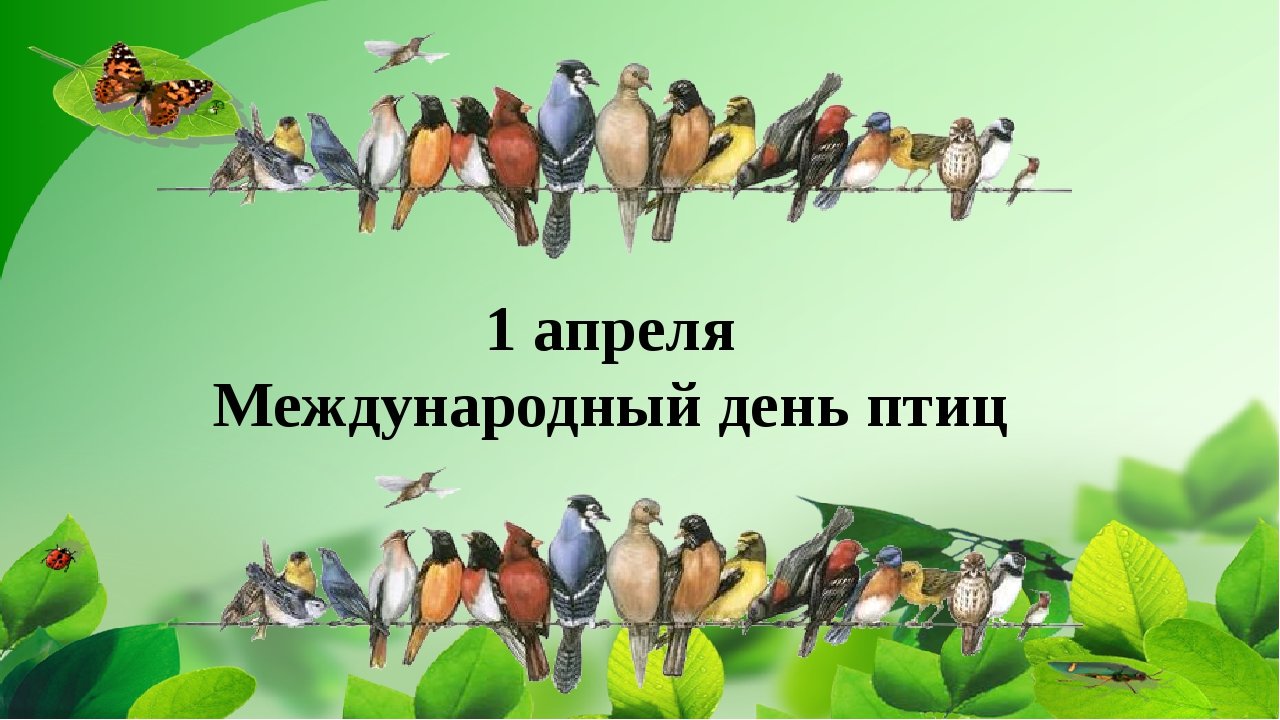 Цветные чудо-птицы мира.
Автор презентации:
учитель биологии 
Леванских Наталия Витальевна
На нашей планете так много прекрасных существ, что их перечисление заняло бы целую вечность. 
В этой презентации  вы увидите фото самых красивых птиц в мире.
Квезаль (или кетцаль)
Квезали - довольно большие птицы, вырастают до 35 сантиметров в длину, не считая хвоста. Питаются они фруктами, ягодами, насекомыми и мелкими лягушками. Ноги квезалей уникальны расположением пальцев: два пальца направлены вперед, а два - назад, что помогает птице удерживаться высоко на деревьях.
Мандаринка
Это вид уток, обитающих в Китае и Японии, также известен как «мандаринская утка» и «китайская утка». Небольшое количество мандаринок есть в Приморье. Однако охота на них запрещена, эти утки внесены в Красную книгу как редкий вид. В Китае есть поговорка о паре влюбленных «как мандаринки, играющие в воде». Эти красивые птицы считаются одним из символов любви и верности на всю жизнь.
Зеленоголовая танагра
Эта небольшая красочная птица - настоящий ниндзя, способный незаметно красться среди тропической листвы. Этому способствует яркий сине-зеленый окрас оперения зеленоголовой танагры. Однако если ниндзя обычно действуют в одиночку, то танагры - создания семейственные, и путешествуют большими группами, насчитывающими от 6 до 20 особей.
Зимородок
Настоящий мизантроп птичьего мира. Других птиц зимородок не любит, и старается держаться от них подальше. Да и к месту обитания он очень требователен. Там обязательно должен быть чистый, не глубокий и не мелкий водоём с проточной водой, с обрывом и заросшими берегами. Если взглянуть на оперение зимородка вблизи, то и не поверишь, что это одна из самых красивых птиц в мире. Все дело в том, что яркость оперения достигается за счет преломления света перьями.
Павлин
Эта большая и красивая птица принадлежит к семейству фазановых. И веерообразный хвост ее столь же прекрасен, как отвратителен голос.
Венценосный голубь
Эта потрясающе красивая птица родом из низменных и болотных лесов северной части Новой Гвинеи. Обычно венценосные голуби обитают в районах, которые раньше были аллювиальными равнинами и саговыми лесами. А ее ближайшим родственником является обыкновенный сизый голубь, который заслужил прозвище «пернатая крыса» и во множестве встречается в любом городе России.
Гривистый голубь
Один из крупнейших видов голубей и единственный уцелевший представитель рода гривистых голубей. Эти птицы питаются различными семенами, фруктами и мелкими беспозвоночными и имеют мускулистый желудок, который позволяет им есть орехи с очень твердой скорлупой. Ученые Оксфордского университета обнаружили, что гривистый голубь является ближайшим живым родственником вымершей птицы додо. Если же поставить рядом чучело додо, с его огромным носом, неказистым телом, короткими ногами и изящного, ярко раскрашенного матерью-Природой гривистого голубя, то ни за что не поверишь, что эти двое имеют друг к другу хоть какое-то отношение. Однако анализ на ДНК врать не будет.
Радужный лорикет
Представители этого вида являются одними из самых ярких птиц на свете. В оперении этих маленьких австралийских попугайчиков представлены почти все цвета радуги, за исключением фиолетового.
Зеленоголовая иволга
Эта маленькая птичка весит всего 65 грамм. Ее голова, спинка и грудь окрашены в оливково-зеленый цвет, брюшко желтое, лапы синие, а клюв и глаза коричнево-красные. Иволги - птицы певчие, и мелодичность их голоса сравнивают со звучанием флейты. Однако перед дождем мелодичное пение иволги становится похоже на кошачье мяуканье.
Удод
Знаменитая своим расположением перьев на голове (напоминающим корону), птица-удод является единственным сохранившимся видом семейства Удодовые (Upipidae). У этих птиц есть интересная особенность: в период высиживая птенцов у удодов вырабатывается маслянистая жидкость с очень неприятным запахом. В случае нападения врага удод выстреливает в него этой жидкостью вместе с пометом. Из-за этого удоды имеют репутацию «нечистоплотных птиц». Зато красивые!
Малая райская птица
Как  и у многих других видов самых красивых птиц в мире, у малых райских птиц сильно выражен половой диморфизм. То есть у самцов и самок имеются анатомические различия. В данном случае это означает, что ярким оперением и широким хвостом могут похвастаться только самцы, а вот самки «одеты» скромно, в коричневого цвета оперение.
Расписной овсянковый кардинал
Маленькая певчая птичка с эффектной окраской имеет очень скрытный характер. 
Ее трудно увидеть и еще труднее услышать. Причем вокалом чаще занимаются самцы, по крайней мере, именно их обычно наблюдают поющими.
Длиннохвостый бархатный ткач
Этот поразительно красивый вид птиц встречается в Анголе, Ботсване, Демократической Республике Конго, Кении, Лесото, Южной Африке, Свазиленде, Замбии и южном Заире. Они живут в группах, состоящих из одного-двух самцов и большего количества самок. Хвост у бархатных ткачей достигает 60 см в длину, тогда как размер тела не превышает 19 см.
Краснохохлый турако
У этой птички с красным хохолком на голове интересно устроены пальцы. Они могут двигаться как вперед, так и назад. Благодаря этому краснохохлый турако отлично лазает по деревьям.
Голубая сойка
Если бы перед вами разложили фото самых красивых птиц в мире и попросили угадать наиболее «хулиганистых» из них, вы бы выбрали голубую сойку? А ведь эти маленькие пташки - те еще забияки, они нередко отнимают корм у других мелких птиц и гоняют их между деревьями. А еще они легко учатся подражать звукам, имитируя крики хищных птиц, чтобы отпугнуть своих врагов.
Фламинго
Когда-нибудь задумывались, почему фламинго розового цвета? 
Окрас этих красивых пернатых обусловлен их рационом. Изначально цвет оперения фламинго - грязно-белый. Но чем больше птица ест водоросли и другую пищу, содержащую каротиноиды (природные красители), тем ярче становятся ее перья. Если же фламинго перестает есть еду с каротиноидами, то его оперение приобретает изначальный цвет.
Тукан
Отличительная черта этой птицы - огромный, яркий клюв, который  может вырасти до одной трети или даже половины 50-сантиметрового тела тукана. Хотя клюв достаточно легок за счет своей пористой структуры, он нарушает пропорции тела, из-за этого тукану сложно удерживать равновесие и тяжело летать. Воистину, красота требует жертв!
Солнечная аратинга
Огненно-желтая расцветка попугая делает его весьма популярным у любителей экзотических птиц. Юркие, веселые птицы действительно солнечные, они очень чувствительны к холоду и сквознякам.
Калипта Анны
Эта красивая маленькая птичка - не больше, чем мяч для настольного тенниса. Этот вид был назван в честь Анны Массена, герцогини де Риволи, которая была женой французского офицера, политика и орнитолога XIX века, герцога Виктора Массена.
Тупик
Русское название «тупик» происходит от слова «тупой». Однако связано оно не с умственными способностями птицы, а с массивной закругленной формой ее клюва.
Свиристель
Эти пернатые не выделяются столь яркими цветами перьев, как другие самые красивые птицы мира, но при ближайшем рассмотрении их элегантность становится очевидной. Причудливый хохолок придает свиристелям немного смешной вид. Свое название птицы получили за издаваемые звуки («сви-ри-ри-ри-ри»), напоминающие звучание свирели.
Питта Гёрни
Один из самых редких видов птиц в мире встречается лишь в Таиланде и Бирме. Он находится под угрозой исчезновения из-за того, что тропические леса - дом «самой неуловимой птицы Таиланда» - быстро вырубаются, чтобы освободить место для производства пальмового масла.
Восточный венценосный журавль
Длинная элегантная шея, красный горловой мешочек, а главное - шикарный золотой гребень на голове - вот отличительные черты этого красивого журавля. Как и другие виды журавлей, восточный венценосный журавль исполняет сложный брачный танец, который включает взмах крыльев, качание головой и глубокие поклоны.
Большая птица-лира
Богато украшенные хвостовые перья этой птицы напоминают струнный музыкальный инструмент, известный как лира. Славится птица-лира не только роскошным хвостом, но и своими способностями к подражанию звуков. Она может сымитировать даже шум бензопилы.
Ракетохвостый колибри
Наблюдая за этим чудесным крохотным колибри легко представить, как создавались сказки и мифы о птицах. Ракетохвостый колибри мчится по воздуху быстрее, чем может уследить человеческий взгляд, и кажется размытым разноцветным пятном, промелькнувшим в воздухе.
Золотой фазан
Родина золотых фазанов - горные районы западного Китая. Они очень неуклюжие летуны, поэтому предпочитают бегать и проводить большую часть времени на земле. Из-за своей красоты золотые фазаны являются одними из самых популярных декоративных птиц в мире. Несмотря на свою эффектную внешность золотые фазаны - довольно стеснительные птицы и любят прятаться в темных густых зарослях.